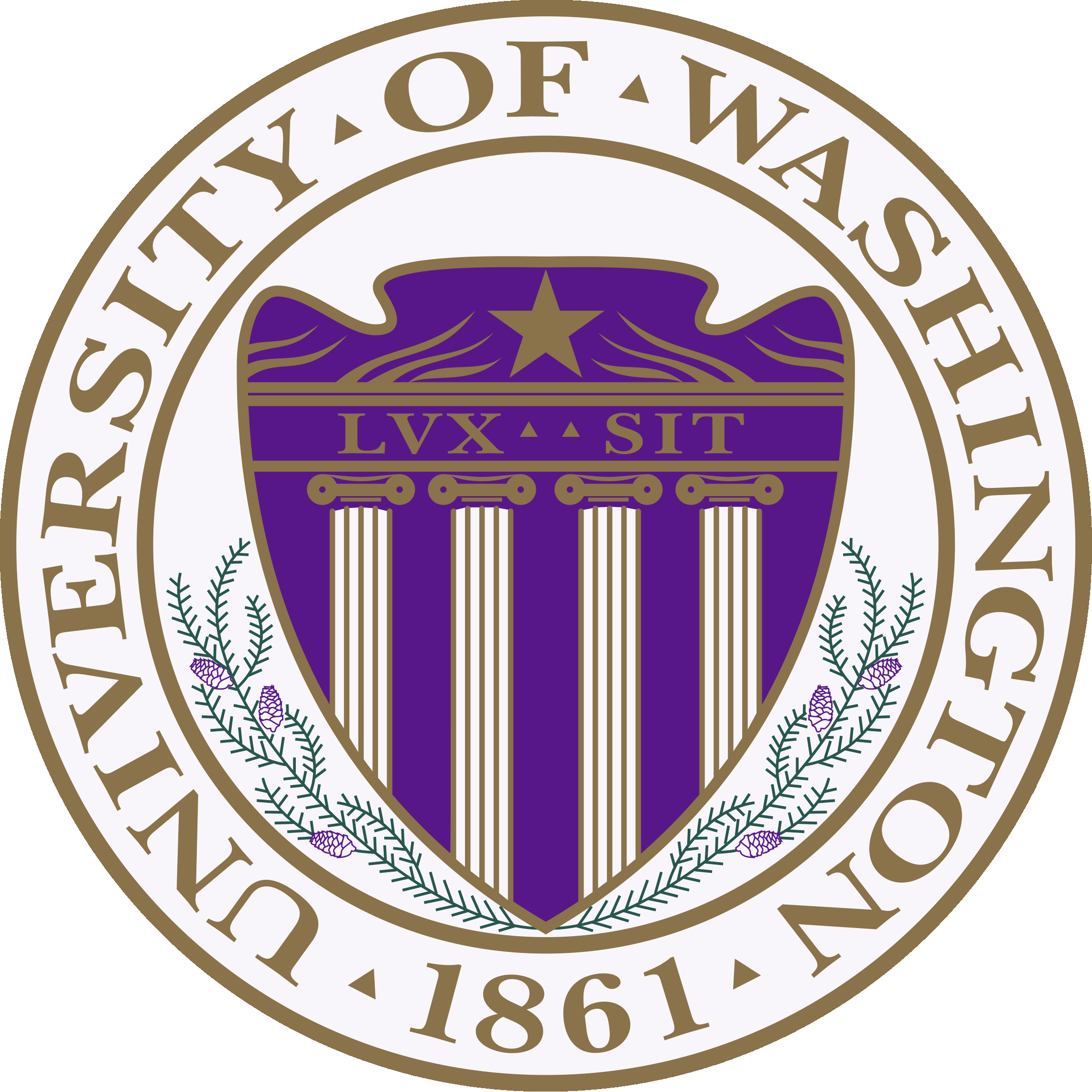 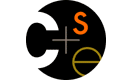 A Programming-Languages View of Data Races
Dan Grossman
University of Washington

Prepared for the 
2012 Microsoft Research Summer School on Concurrency
St. Petersburg, Russia
Goals
Broad overview of data races
What they are [not]
Why they complicate language semantics
Data-race detection, especially dynamic detection

Difference between low-level and high-level data races
How to use low-level data races to detect high-level data races 
[Recent work with Benjamin Wood, Luis Ceze: MSPC2010 + under submission]
August 2012
A Programming-Languages View of Data Races, Dan Grossman
2
Meta
Much of presentation is background
Prepared for a summer school
Much not my work
Will not carefully cite references: better to omit most than cite most 
There are surely > 100 good papers on data races, which should be accessible after this material

Some most-important-references listed at end

Some materials generously adapted from Joseph Devietti, Stephen Freund, Vijay Menon, Hal Perkins, Benjamin Wood
August 2012
A Programming-Languages View of Data Races, Dan Grossman
3
Outline
What are data races

Memory-consistency models: why data races muddy semantics

Approaches to data-race detection
Static vs. dynamic
Sound vs. complete vs. both vs. neither
Locksets
Vector clocks and FastTrack
Other recent approaches

Low-level vs. high-level data races
Low-level detection is wrong for detecting high-level data races
Abstracting low-level data races to remove this gap
August 2012
A Programming-Languages View of Data Races, Dan Grossman
4
Shared memory
pc
Unshared:
locals and
control flow
Shared:
objects and
static fields
…
pc
pc
…
…
…
Assume programming model with shared memory and explicit threads
Technical definition of data races assumes shared memory
Not claiming shared memory is the best model, but a prevalent model that needs support and understanding
August 2012
A Programming-Languages View of Data Races, Dan Grossman
5
Digression: Why Use Threads?
First distinguish parallelism  from concurrency
Terms may not yet be standard, but distinction is essential
Concurrency:
  Correctly and efficiently manage 
  access to shared resources
Parallelism: 
   Use extra resources to 
   solve a problem faster
requests
work
resource
resources
August 2012
A Programming-Languages View of Data Races, Dan Grossman
6
An analogy
CS1 idea: A program is like a recipe for a cook
One cook who does one thing at a time! (Sequential)

Parallelism:
Have lots of potatoes to slice? 
Hire helpers, hand out potatoes and knives
But too many chefs and you spend all your time coordinating

Concurrency:
Lots of cooks making different things, but only 4 stove burners
Want to allow access to all 4 burners, but not cause spills or incorrect burner settings
August 2012
A Programming-Languages View of Data Races, Dan Grossman
7
Back to shared memory…
Natural to confuse parallelism and concurrency:

Common to use threads to divide work (parallelism) and to provide responsiveness to external events (concurrency)

If parallel computations need access to shared resources, then the concurrency needs managing
Library client thinks parallelism 
Library implementor thinks concurrency

Shared memory (which leads to data races) relevant to both:
Parallelism: Communicate arguments/results to/from workers
Concurrency: Shared resource often resides in memory
August 2012
A Programming-Languages View of Data Races, Dan Grossman
8
Data races, informally
[More formal definition to follow]

“race condition” means two different things

Data race:  Two threads read/write, write/read, or write/write the same location without intervening synchronization
So two conflicting accesses could happen “at the same time”
Better name not used: simultaneous access error

Bad interleaving:  Application error due to thread scheduling
Different order would not produce error
A data-race free program can have bad interleavings
August 2012
A Programming-Languages View of Data Races, Dan Grossman
9
Bad interleaving example
class Stack<E> {
  … // state used by isEmpty, push, pop
  synchronized boolean isEmpty() { … }
  synchronized void push(E val) { … }
  synchronized E pop() { … } 
  E peek() { // this is wrong
     E ans = pop();
     push(ans);
     return ans;
  }
}
Thread 2
Thread 1 (peek)
E ans = pop();

push(ans);

return ans;
push(x)
boolean b = isEmpty()
Time
August 2012
A Programming-Languages View of Data Races, Dan Grossman
10
Consistent locking
If all mutable, thread-shared memory is consistently guarded by some lock, then data races are impossible





But:

Bad interleavings can remain: programmer must make critical sections  large enough

Consistent locking is sufficient  but not necessary
A tool detecting consistent-locking violations might report “problems” even if no data races are possible
August 2012
A Programming-Languages View of Data Races, Dan Grossman
11
Data races, more formally
T1
T2
wr(x)
Let threads T1, …, Tn perform actions:
Read shared location x
Write shared location x
[Successfully] Acquire lock m
Release lock m 
Thread-local actions (local variables, control flow, arithmetic)
Will ignore these

Order in one thread is program order 
Legal orders given by language’s single-threaded semantics + reads
rd(y)
wr(y)
rel(m)
acq(m)
rd(z)
wr(x)
rd(x)
August 2012
A Programming-Languages View of Data Races, Dan Grossman
12
Data races, more formally
T1
T2
wr(x)
Execution [trace]  is a partial order over actions a1 < a2
Program order:  If Ti performs a1 before a2, then a1 < a2
Sync order:  If a2=(Ti acquires m) occurs after a1=(Tj releases m), then a1 < a2  
Transitivity:  If a1 < a2 and a2 < a3, then a1 < a3

Called the happens-before relation
rd(y)
wr(y)
rel(m)
acq(m)
rd(z)
wr(x)
rd(x)
August 2012
A Programming-Languages View of Data Races, Dan Grossman
13
Data races, more formally
T1
T2
wr(x)
Two actions conflict if they read/write, write/read, or write/write the same location
Different locations not a conflict
Read/read not a conflict
rd(y)
wr(y)
rel(m)
acq(m)
rd(z)
wr(x)
rd(x)
August 2012
A Programming-Languages View of Data Races, Dan Grossman
14
Data races, more formally
T1
T2
wr(x)
Finally, a data race is two conflicting actions a1 and a2 unordered by the happens-before relation 
a1 < a2 and a2 < a1
By definition of happens-before, actions will be in different threads
By definition of conflicting, will be read/write, write/read, or write/write

A program is data-race free if no trace on any input has a data race
rd(y)
/
/
wr(y)
rel(m)
acq(m)
rd(z)
wr(x)
rd(x)
August 2012
A Programming-Languages View of Data Races, Dan Grossman
15
Beyond locks
Notion of data race extends to synchronization other than locks
Just define happens-before appropriately

Examples:
Thread fork
Thread join
Volatile variables
August 2012
A Programming-Languages View of Data Races, Dan Grossman
16
Outline
What are data races

Memory-consistency models: why data races muddy semantics

Approaches to data-race detection
Static vs. dynamic
Sound vs. complete vs. both vs. neither
Locksets
Vector clocks and FastTrack
Other recent approaches

Low-level vs. high-level data races
Low-level detection is wrong for detecting high-level data races
Abstracting low-level data races to remove this gap
August 2012
A Programming-Languages View of Data Races, Dan Grossman
17
Why care about data races?
Recall not all race conditions are data races…
So why focus on data races?

One answer: Find some bugs without application-specific knowledge

More interesting: Semantics for modern languages very relaxed for programs with data races
Else optimizing compilers and hardware too difficult in practice
Our focus: compiler issues
Increases importance of writing data-race-free programs
August 2012
A Programming-Languages View of Data Races, Dan Grossman
18
An example
Can the assertion fail?
// shared memory
a = 0; b = 0;
// Thread 1
x = a + b;
y = a;
z = a + b;
assert(z>=y);
// Thread 2
b = 1;
a = 1;
August 2012
A Programming-Languages View of Data Races, Dan Grossman
19
An example
Can the assertion fail?
// shared memory
a = 0; b = 0;
// Thread 1
x = a + b;
y = a;
z = a + b;
assert(z>=y);
// Thread 2
b = 1;
a = 1;
Argue assertion cannot fail:
	a never decreases and b is never negative, so z>=y
But argument makes implicit assumptions you cannot  make in Java, C#, C++, etc. (!)
August 2012
A Programming-Languages View of Data Races, Dan Grossman
20
Common-subexpression elimination
Compilers simplify/optimize code in many ways, e.g.:
// shared memory
a = 0; b = 0;
// Thread 1
x = a + b;
y = a;
z = a + b; x;
assert(z>=y);
// Thread 2
b = 1;
a = 1;
Now assertion can fail
As though third read of a precedes second read of a 
Most compiler optimizations have the effect of reordering/removing/adding memory operations like this (exceptions: constant-folding, function inlining, …)
August 2012
A Programming-Languages View of Data Races, Dan Grossman
21
A decision…
// shared memory
a = 0; b = 0;
// Thread 1
x = a + b;
y = a;
z = a + b; x;
assert(z>=y);
// Thread 2
b = 1;
a = 1;
Language semantics must  resolve this tension:
If assertion can fail, the program is wrong
If assertion cannot fail, the compiler is wrong
August 2012
A Programming-Languages View of Data Races, Dan Grossman
22
Memory-consistency model
A memory-consistency model (or memory model) for a shared-memory language specifies which write a read can see
Essential part of language definition
Widely under-appreciated until last several years

Natural, strong model is sequential consistency (SC) [Lamport]
Intuitive “interleaving semantics” with a  global memory
     

      “the results of any execution is the same as if the operations of 
       all the processors were executed in some sequential order, 
       and the operations of each individual processor appear in this 
       sequence in the order specified by its program”
August 2012
A Programming-Languages View of Data Races, Dan Grossman
23
Considered too strong
Under SC, compiler is wrong in our example
Must disable any optimization that has effect of reordering memory operations [on mutable, thread-shared memory]

So modern languages do not  guarantee SC
Another reason: Disabling optimization insufficient because      the hardware also reorders memory operations unless you      use very expensive (10x-100x) instructions

But still need some language semantics to reason about programs…
August 2012
A Programming-Languages View of Data Races, Dan Grossman
24
the grand compromiseвеликий компромиссвялікі кампрамісle grand compromisdie große Kompromissil compromesso grandedie groot kompromie
August 2012
A Programming-Languages View of Data Races, Dan Grossman
25
The “grand compromise”
Basic idea:
Guarantee SC only for “correctly synchronized” programs [Adve]
Rely on programmer to synchronize correctly
Correctly synchronized == data-race free (DRF)!

More precisely:
If every SC execution of a program P has no data races,              then every execution of P is equivalent to an SC execution
Notice we use SC to decide if P has data races

Known as “DRF implies SC”
August 2012
A Programming-Languages View of Data Races, Dan Grossman
26
Roles under the compromise
Programmer: write a DRF program
Language implementor: provide SC assuming program is DRF

But what if there is a data race:
C++: anything can happen
“catch-fire semantics”
Just like array-bounds errors, uninitialized data, etc.
Java/C#: very complicated story
Preserve safety/security despite reorderings
“DRF implies SC” a theorem about the very-complicated definition
August 2012
A Programming-Languages View of Data Races, Dan Grossman
27
Back to the example
Code has a data race, so program is wrong and compiler is justified
// shared memory
a = 0; b = 0;
// Thread 1
x = a + b;
y = a;
z = a + b; x;
assert(z>=y);
// Thread 2
b = 1;
a = 1;
August 2012
A Programming-Languages View of Data Races, Dan Grossman
28
Back to the example
This version is DRF, so the “optimization” is illegal
Compiler would be wrong: assertion must not fail
// shared memory
a = 0; b = 0;
m a lock
// Thread 1
sync(m){x = a + b;}
sync(m){y = a;}
sync(m){z = a + b;}
assert(z>=y);
// Thread 2
sync(m){b = 1;}
sync(m){a = 1;}
August 2012
A Programming-Languages View of Data Races, Dan Grossman
29
Back to the example
This version is DRF, but the optimization is legal  because it does not affect observable behavior:  the assertion will not fail
// shared memory
a = 0; b = 0;
m a lock
// Thread 1
sync(m){
 x = a + b;
 y = a;
 z = a + b; x;
}
assert(z>=y);
// Thread 2
sync(m){
  b = 1;
  a = 1;
}
August 2012
A Programming-Languages View of Data Races, Dan Grossman
30
Back to the example
This version is also DRF and the optimization is illegal
Volatile fields (cf. C++ atomics) exist precisely for writing “clever” code like this (e.g., lock-free data structures)
// shared memory
volatile int a, b;
a = 0;
b = 0;
// Thread 1
x = a + b;
y = a;
z = a + b;
assert(z>=y);
// Thread 2
b = 1;
a = 1;
August 2012
A Programming-Languages View of Data Races, Dan Grossman
31
So what is allowed?
How can language implementors know if an optimization obeys  “DRF implies SC”?  Must be aware of threads! [Boehm]

Basically 2.5 rules suffice, without needing inter-thread analysis:

0.    Optimization must be legal for single-threaded programs

Do not move shared-memory accesses across lock acquires/releases
Careful: A callee might do synchronization
Can relax this slightly: next slide

Never add a memory operation not in the program [Boehm]
Seems like it would be strange to do this, but there are some non-strange examples: upcoming slides
August 2012
A Programming-Languages View of Data Races, Dan Grossman
32
Across synchronization operations
Usual guideline: Do not have effect of moving memory operations across synchronization operations
Suffices to understand our example

In fact, some simple extensions are sound
Okay to move memory operations forward  past acquires
Okay to move memory operations backward  past releases
See work on “interference-free regions” 
[Effinger-Dean et al, MSPC2010, OOPSLA2012]
And older subsumed idea of 
   “roach-motel reordering”
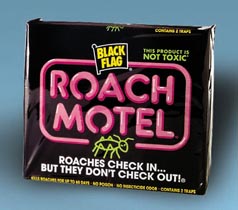 August 2012
A Programming-Languages View of Data Races, Dan Grossman
33
New memory values?
// x and y are globals, initially 0
void foo() {  optimized?    void foo() {   
  ++x;        ========>      x += 2;
  if(y==1)                   if(y!=1) 
	  ++x;                       --x;
}                          }
What if this code ran concurrently:




Transformation is legal in a single-threaded program, but is illegal* because it adds a new write (2 into x) that cannot occur:

* Legal in C++ because there is a data race, but illegal in Java
if(x==2)                 
  do_evil_things();
August 2012
A Programming-Languages View of Data Races, Dan Grossman
34
Trouble with loops
A more subtle example of an illegal* transformation:
x is global memory, reg is a (fast) register






Problematic case: n==0 and another thread writes to x while for-loop executes
Optimization okay if check n>0

*Illegal even in C++ because if n==0 there are no data races
optimized?   
for(i=0;i<n;i++) ========>  reg = x;
  x += a[i];                for(i=0;i<n;i++)
                              reg += a[i];
                            x = reg;
August 2012
A Programming-Languages View of Data Races, Dan Grossman
35
Thread-local memory
All these issues go away for memory the compiler knows is thread-local
Could be via static analysis
Could be via programmer annotations

If the default were thread-local, maybe we could live with less/no optimization on thread-shared
But harder to write reusable libraries
And potential aliasing often makes it hard to infer statically what data is thread-local

Most memory is thread-local, so the best way to improve compilers may be to work on identifying thread-local data
August 2012
A Programming-Languages View of Data Races, Dan Grossman
36
Outline
What are data races

Memory-consistency models: why data races muddy semantics

Approaches to data-race detection
Static vs. dynamic
Sound vs. complete vs. both vs. neither
Locksets
Vector clocks and FastTrack
Other recent approaches

Low-level vs. high-level data races
Low-level detection is wrong for detecting high-level data races
Abstracting low-level data races to remove this gap
August 2012
A Programming-Languages View of Data Races, Dan Grossman
37
Where we are…
Done: Technical definition of a data race
Done: Why programmers must avoid data races

Now: Trusting programmers to avoid data races is unsatisfying, so would like to detect them
 20 years of research, still ongoing
Analogous to research on other programming errors 
type-checking, array-bounds, …
Key design-space dimensions not unique to data-race detection …
August 2012
A Programming-Languages View of Data Races, Dan Grossman
38
Static vs. dynamic
Static data-race detectors analyze a program
Typically expected to terminate, like type-checking
Typically do not tune analysis to program inputs: Analyze program for all inputs
Report pairs of “program points” that can execute data races
Line numbers? Plus calling contexts? 
Can purely infer results or require programmer annotations such as richer types
August 2012
A Programming-Languages View of Data Races, Dan Grossman
39
Static vs. Dynamic
Dynamic data-race detectors observe program executions
Report data races observed as program runs
Maintain metadata to do detection (time, space)
Observe only inputs on which detector is run
But some detectors attempt trace generalization
When data race occurs, can report as much about program state as desired
August 2012
A Programming-Languages View of Data Races, Dan Grossman
40
Static, considered
Advantages of static:
Results for all inputs, not just inputs tested
No run-time overhead
Easier to present results in terms of source-code
Can adapt well-understood static-analysis techniques
Annotations help document (subtle) concurrency invariants

Disadvantages of static:
“Will a data race occur?” is undecidable:  no terminating procedure can accept any program (in a Turing-complete language) and always correctly identify whether or not there are inputs for which a data race will happen
In practice, “false positives” or “false negatives”
May be slow and/or require programmer annotations
August 2012
A Programming-Languages View of Data Races, Dan Grossman
41
Dynamic, considered
Advantages of dynamic:
Easier to avoid “false positives”
No language extensions or sophisticated static analysis

Disadvantages of dynamic:
Need good test coverage:  especially hard with threads because problematic interleavings can be rare
Performance overhead:  state-of-the-art often 5x-20x
Reasonable at most for debugging
Harder to interpret results
August 2012
A Programming-Languages View of Data Races, Dan Grossman
42
Design Dimension: Precision
Sound data-race detector:
Every data race is reported (“no false negatives”)

Complete data-race detector:
Every reported data race is a data race (“no false positives”)

Precise data-race detector is sound and complete

Some effective detectors are neither sound nor complete
For example, use sampling to improve performance
Can be precise up to the first data race (if one occurs)
August 2012
A Programming-Languages View of Data Races, Dan Grossman
43
Static vs. dynamic reconsidered
Soundness/completeness mean different things for static and dynamic data-race detectors

Static: A precise detector would identify all data races possible for any input
As noted, this is impossible
But sound xor complete is possible: trivial but to be useful try to reduce the number of false positives or negatives

Dynamic: A precise detector identifies all data races that occur on this execution
Could miss data races for other inputs or thread schedules
Can do some trace generalization
August 2012
A Programming-Languages View of Data Races, Dan Grossman
44
Design dimension: Granularity
Does the detector distinguish accessing different fields (or array elements) of the same object?
If not, then another source of false positives

For hardware-level detectors, can mean tracking every byte of memory separately
Even though most memory not accessed at such fine-grain
August 2012
A Programming-Languages View of Data Races, Dan Grossman
45
Outline
What are data races

Memory-consistency models: why data races muddy semantics

Approaches to data-race detection
Static vs. dynamic
Sound vs. complete vs. both vs. neither
Locksets
Vector clocks and FastTrack
Other recent approaches

Low-level vs. high-level data races
Low-level detection is wrong for detecting high-level data races
Abstracting low-level data races to remove this gap
August 2012
A Programming-Languages View of Data Races, Dan Grossman
46
Locksets in brief
A simple approach to data-race detection: Report any violation of consistent locking as a potential data-race source
Reports one memory access not two, but still useful

Recall consistent locking: For all thread-shared mutable memory, there exists a lock that is always held when accessing that memory
Partitions shared memory among the locks
August 2012
A Programming-Languages View of Data Races, Dan Grossman
47
Dynamic Lockset detector [Savage et al]
For each shared memory location x (e.g., object field), maintain a lockset: LS(x)

For each thread T, maintain current locks T  holds: LS(T)

For each x, when memory for x is allocated, initialize LS(x) to special value “ALL”

When thread T accesses shared memory location x:
Set LS(x) = LS(x)  LS(T)
Where “ALL”  S = S
If LS(x) = , report error
August 2012
A Programming-Languages View of Data Races, Dan Grossman
48
Sound, incomplete
Dynamic lockset is sound:
If no error reported, then no data race occurred 
With this schedule on this input
Because consistent locking suffices to avoid data races

Dynamic lockset is incomplete:
Because consistent locking is not necessary to avoid data races
Example:
data  = 0;
ready = false;
sync(m){
 tmp = ready;
}
if(tmp)
  print(data);
data = 42;
sync(m){
 ready = true;
}
August 2012
A Programming-Languages View of Data Races, Dan Grossman
49
Issues and extensions
Many projects improve dynamic lockset approach:

May not know which memory is thread-local
Too many false positives if assume all might be shared
Standard shortcut: leave LS(x) = “ALL” until second thread accesses x, but can introduce (unlikely) false negatives to improve performance

Recognize immutable data to avoid false positives
Recall read/read not a conflict

Performance (clever set representations)

Scale to real systems (like OS kernels)

…
August 2012
A Programming-Languages View of Data Races, Dan Grossman
50
Static lockset [Abadi, Flanagan, Freund]
Can analyze source to verify consistent locking

Most code verifies because complicated concurrency protocols are too difficult to get right

Forcing type annotations to describe the locking protocol may be “a good thing” for code quality

Or can try to infer the locking protocol (no annotations)

Can catch many errors and be “mostly sound,” but scaling to full languages (finalizers, reflection, class loading, …) is hard
August 2012
A Programming-Languages View of Data Races, Dan Grossman
51
Pseudocode
class SyncedList<T> { // callee locks
  private locked_by<this> Node<T,this> n = null;
  synchronized addToFront(T x) {
    n = new Node<T,this>(x,n);
  }
  synchronized contains(T x) {
    Node<T,this> t = n;
    for(; t!=null; t=t.next)
      if(t.elt.equals(x))
        return true;
    return false;
  }
}
class Node<T,L> { // client locks
  private locked_by<L> T         elt;
  private locked_by<L> Node<T,L> next;
}
August 2012
A Programming-Languages View of Data Races, Dan Grossman
52
Key details
Indicating “content of location A is the lock for location B” is sound only if content of A is not mutated
Else can violate consistent locking:






Fix: require fields used in lock-types are final or this

Methods can indicate locks that must be held by caller
locked_by<this> Object foo = new Object();
locked_by<foo>  Bar    x   = new Bar();
…
synchronized(foo) { x.m(); }
foo = new Object();
synchronized(foo) { x.m(); }
August 2012
A Programming-Languages View of Data Races, Dan Grossman
53
Outline
What are data races

Memory-consistency models: why data races muddy semantics

Approaches to data-race detection
Static vs. dynamic
Sound vs. complete vs. both vs. neither
Locksets
Vector clocks and FastTrack
Other recent approaches

Low-level vs. high-level data races
Low-level detection is wrong for detecting high-level data races 
Abstracting low-level data races to remove this gap
August 2012
A Programming-Languages View of Data Races, Dan Grossman
54
Dynamic happens-before
A
B
wr(x)
For precise (sound and complete) dynamic data-race detection, we could build the full happens-before DAG of a trace and check for data races
Program order
Sync order
Transitivity

Intractable for long-running programs, but we can use vector clocks to detect all data-race second accesses
Won’t prove correctness, but will give intuition
rd(y)
wr(y)
rel(m)
acq(m)
rd(z)
wr(x)
rd(x)
August 2012
A Programming-Languages View of Data Races, Dan Grossman
55
4
1
Vector clocks (as used for data race detection)
A thread’s “logical time” is measured in “epochs” where an epoch starts and ends with a lock release
Thread X’s ith epoch starts with its (i-1)th lock-release and ends with its ith lock-release

A vector clock records a “logical time” for each thread
If there are N threads, then each vector clock has N entries
If the vector-clock entry for thread X is i, this represents a “time” known to be after or during thread X’s ith epoch

For conciseness, our examples will use just two threads A and B
A     B
August 2012
A Programming-Languages View of Data Races, Dan Grossman
56
4
2
2
3
0
1
8
1
0
1
Lots of vector clocks
A
B
M
Wf
Rf
During execution, store a vector clock for:

Each thread: For thread X’s vector clock, if entry Y is i, then Y’s ith epoch happens-before X’s next instruction
Entry X is in X’s vector clock is X’s number of releases – 1 (in odd English, a thread’s epoch “happens-before” itself)

Each lock: Lock M’s vector clock holds the logical time when M was most recently released

Each heap location (read clock): For f’s read vector clock, if entry Y is i, then Y’s most recent read of f was in Y’s ith epoch

Each heap location (write clock): For f’s write vector clock, if entry Y is i, then Y’s most recent write of f was in Y’s ith epoch










Total space: O(|heap|*|numThreads|) 
(FastTrack optimizes this in common cases)
August 2012
A Programming-Languages View of Data Races, Dan Grossman
57
4
2
2
3
0
1
8
1
0
1
In total
Total vector-clock space is O(|heap size| * |thread count|)
FastTrack will optimize this for common cases later




Now: As program executes, at each step we need to:
Check for data races
Update vector clocks to avoid future false positives /  negatives
Cases for writes, reads, acquires, releases

Extra time per program step will be O(|thread count|),  
Again to be optimized
A
B
M
Wf
Rf
August 2012
A Programming-Languages View of Data Races, Dan Grossman
58
4
2
2
3
0
4
3
4
0
4
1
8
1
0
1
1
0
1
1
0
Writes
On write by thread X to location f:
Check: most-recent writes and reads to location “happen-before” this write
vc1      vc2 if for all i, vc1[i]  vc2[i]
If so, all previous writes and reads happen-before, else there is at least one data race
Update ith entry of f’s write-clock to X’s current epoch
A
B
M
Wf
Rf
f = 42


August 2012
A Programming-Languages View of Data Races, Dan Grossman
59
4
2
2
3
0
4
3
4
1
8
4
0
1
1
0
1
Reads
Reads are like writes except:
Check only against the location’s write-clock 
No read/read conflicts
Update the read-clock instead of the write-clock
A
B
M
Wf
Rf
tmp = f

August 2012
A Programming-Languages View of Data Races, Dan Grossman
60
4
2
2
3
0
4
1
8
5
0
1
5
Acquires
On acquire of M by X, update X’s vector clock to account for what must “happen before” the lock-acquire
Set thread X’s ith entry to max(X[i],M[i])
A
B
M
Wf
Rf
acq(M)
August 2012
A Programming-Languages View of Data Races, Dan Grossman
61
4
2
2
3
0
5
4
5
8
5
0
1
5
5
Releases
On release of M by X, update vector clock of the lock to account for “X’s knowledge” and [then] increment X’s epoch
Copying all entries captures transitivity of happens-before
Subtle invariant: copying X’s clock onto M’s clock will not decrease any entry because we updated X’s clock when it acquired M
A
B
M
Wf
Rf
rel(M)
August 2012
A Programming-Languages View of Data Races, Dan Grossman
62
Example: Put it all together
4
0
0
0
2
4
0
0
4
2
5
0
4
4
2
5
4
4
4
2
5
4
4
4
2
5
4
1
8
0
0
0
1
8
0
0
0
1
8
1
0
0
1
8
1
0
0
1
8
1
8
0
1
8
A
B
M
Wf
Rf
acq(M)
f=42
rel(M)
acq(M)
f=1
tmp=f
/
August 2012
A Programming-Languages View of Data Races, Dan Grossman
63
It works!
Complete: If execution is data-race free, every check passes

Sound: If execution has a data race, a check fails
May not report all first-accesses that race with second access

In theory, slows program by a factor of O(thread count)
In practice 100x or more

In theory, extra space of O(thread count * heap size)
Large in practice too
August 2012
A Programming-Languages View of Data Races, Dan Grossman
64
FastTrack [Flanagan, Freund, PLDI2010]
FastTrack  lowers time and space overhead by exploiting common cases…
Replace most read/write vector clocks with O(1) space and  most updates/checks in O(1) time
O(1) improvement happens naturally for all thread-local and consistently locked data
Use full vector clocks only as needed

Same guarantees as full vector clocks up to first data race on each memory location
More than adequate for testing/debugging
August 2012
A Programming-Languages View of Data Races, Dan Grossman
65
Key idea
For read/write clocks, if all previous reads/writes happen-before the most recent read/write, then store just thread-id and epoch of most recent read/write
Number of fields: 2, not |threads|

For write clocks, we can always do this
If there is a previous write that does not happen-before most recent write, report a data race for that location
Else latest write comes after all previous: if it does not race with a later access, then neither can any previous one

For read clocks, we can usually do this
For thread-local data, all reads in program-order of thread
For consistently locked data, all reads in happens-before order
4@A
August 2012
A Programming-Languages View of Data Races, Dan Grossman
66
Revised algorithm
Acquires and releases unchanged
Still maintain full vector clocks for each thread and lock
Very few of these compared to size of heap

For writes, check and update using just thread-and-epoch of last write and the read clock

For reads, a few cases to switch between compact representation and full vector clock
August 2012
A Programming-Languages View of Data Races, Dan Grossman
67
4
2
2
0
4
4
0
1
8
1
1
1
1
1
Writes
On a write by thread X to location f:
Check: most-recent writes and reads to location “happen-before” this write
vc1      vc2 if for all i, vc1[i] <= vc2[i]
For compact representation j@T, just check j <= vc1[j] 
Update of f’s write-clock to X’s current epoch

Case 1: Rf is a full vector clock
A
B
M
Wf
Rf
3@A
f = 42
4@A

3@A

August 2012
A Programming-Languages View of Data Races, Dan Grossman
68
4
2
2
4
4
1
8
1
1
1
Writes
On a write by thread X to location f:
Check: most-recent writes and reads to location “happen-before” this write
vc1      vc2 if for all i, vc1[i] <= vc2[i]
For compact representation j@T, just check j <= vc1[j] 
Update of f’s write-clock to X’s current epoch

Case 2: Rf is compact
A
B
M
Wf
Rf
1@B
3@A
f = 42
4@A

3@A
1@B

August 2012
A Programming-Languages View of Data Races, Dan Grossman
69
4
4
3
4
1
1
2
2
Reads
As with write case, compare thread’s vector clock with last-write:


Now update last-read information (4 cases):
Before update, could be compact or full vector clock
After update, could be compact or full vector clock

3@A
Rf
A
tmp = f
August 2012
A Programming-Languages View of Data Races, Dan Grossman
70
4
4
3
1
5
1
Reads
As with write case, compare thread’s vector clock with last-write:


Now update last-read information (4 cases):
Before update, could be compact or full vector clock
After update, could be compact or full vector clock

3@A
Rf
A
tmp = f
4@A
August 2012
A Programming-Languages View of Data Races, Dan Grossman
71
4
4
4
1
1
2
Reads
As with write case, compare thread’s vector clock with last-write:


Now update last-read information (4 cases):
Before update, could be compact or full vector clock
After update, could be compact or full vector clock

3@A
Rf
A
2@B
tmp = f
August 2012
A Programming-Languages View of Data Races, Dan Grossman
72
4
4
1
2
Reads
As with write case, compare thread’s vector clock with last-write:


Now update last-read information (4 cases):
Before update, could be compact or full vector clock
After update, could be compact or full vector clock


      Common case covers all uses    
      of consistent locking and 
      thread-local data

3@A
Rf
A
1@B
tmp = f
4@A
August 2012
A Programming-Languages View of Data Races, Dan Grossman
73
Summary
Vector clocks keep enough “recent information” to do precise dynamic data-race detection as the program executes

FastTrack removes some unnecessary vector-clock elements, getting O(1) time and space except when there are reads from multiple threads unordered by happens-before
Fundamental improvement in theory and practice

Much faster but still too slow for deployed software
Recent work investigates using hardware support [Devietti et al, ISCA2012] or hypervisor techniques [Olszewski et al, ASPLOS2012] to get within 2x performance in some cases
August 2012
A Programming-Languages View of Data Races, Dan Grossman
74
Outline
What are data races

Memory-consistency models: why data races muddy semantics

Approaches to data-race detection
Static vs. dynamic
Sound vs. complete vs. both vs. neither
Locksets
Vector clocks and FastTrack
Other recent approaches

Low-level vs. high-level data races
Low-level detection is wrong for detecting high-level data races
Abstracting low-level data races to remove this gap
August 2012
A Programming-Languages View of Data Races, Dan Grossman
75
A few other projects
PACER: proportional sampling:
Proportionality: detect any race at rate equal to sampling
Inside sampling interval, FastTrack
Outside sampling interval, still check “second” accesses, but discard outdated metadata and do not update vector clocks

LiteRace: more heuristic sampling: neither sound nor complete, but effectively samples “cold” code regions

More scalable static detectors with fewer false positives:
Infer “what locks what” via conditional must-not aliasing
RELAY: modularize unsoundness and various filters
August 2012
A Programming-Languages View of Data Races, Dan Grossman
76
Outline
What are data races

Memory-consistency models: why data races muddy semantics

Approaches to data-race detection
Static vs. dynamic
Sound vs. complete vs. both vs. neither
Locksets
Vector clocks and FastTrack
Other recent approaches

Low-level vs. high-level data races
Low-level detection is wrong for detecting high-level data races 
Abstracting low-level data races to remove this gap
August 2012
A Programming-Languages View of Data Races, Dan Grossman
77
What is memory?
Definition of data race relies on:
What is a memory location
What does it mean to read/write a memory location

Definition of memory in Java, C#, etc. is fundamentally different than memory provided to an OS process
Language-level memory is implemented on top of     machine-level memory by the language run-time system

Phenomenon extends to any number of memory levels
Example: OS has a lower-level view of memory than a running process
But we will focus on the language-level (“high”) and  machine-level (“low”)
August 2012
A Programming-Languages View of Data Races, Dan Grossman
78
Language-level
Memory in a garbage-collected high-level language:
Logically infinite size (but allocation may fail)
Memory never observably reused
Reads/writes are field or array accesses
Synchronization provided by language primitives
pc
…
pc
pc
…
…
…
August 2012
A Programming-Languages View of Data Races, Dan Grossman
79
Machine-level
Memory at the binary level of an OS process:
Logically fixed address space (e.g., 264 bytes)
No “objects” that get reclaimed, just addresses used for data
Reads/writes are to elements of “the one global array”
Synchronization via special instructions like CAS
Do have notion of distinct thread contexts
pc, …
…
pc, …
pc, …
August 2012
A Programming-Languages View of Data Races, Dan Grossman
80
The Run-Time System
Language run-time system (garbage collector, systems libraries, etc.), implement the high-level memory on the low-level memory
Allocate objects
Reclaim unreachable objects
Move objects to avoid fragmentation
Implement synchronization primitives

Compiled code is also relevant
High-level memory accesses compiled down to low-level ones
May include extra memory operations or run-time checks
August 2012
A Programming-Languages View of Data Races, Dan Grossman
81
Connection to data races
Suppose our goal is a precise dynamic data-race detector for [only] high-level memory (e.g., Java/C# programs)

Suppose we use a precise dynamic data-race detector for low-level memory
Performance advantages
Reuse advantages (available for any high-level language)

Unfortunately, it is wrong
Will report false positives, in theory and practice
Will report false negatives, in theory and practice
Four fundamental causes of imprecision…
August 2012
A Programming-Languages View of Data Races, Dan Grossman
82
Problem #1: False positives
Data races [by design] in the run-time system or between run-time system and the program are not high-level data races
Example: Implementation of a lock using spinning
Example: Clever allocator or parallel garbage collector
Example: Concurrent garbage collector







Expert run-time system implementors understand and use low-level memory-consistency model
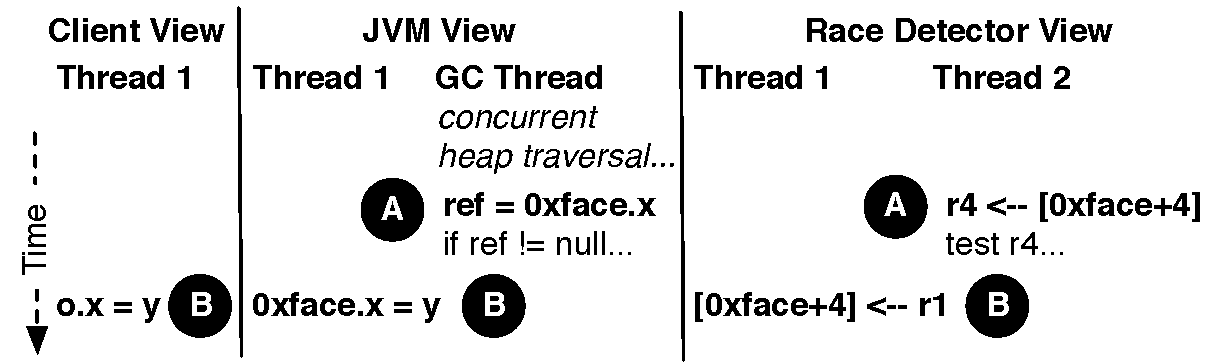 August 2012
A Programming-Languages View of Data Races, Dan Grossman
83
Problem #2: False negatives
Run-time systems have their own synchronization that should not induce happens-before edges for high-level race detection
Example: Allocation from a central memory pool
Example: “Stop the world” garbage collection
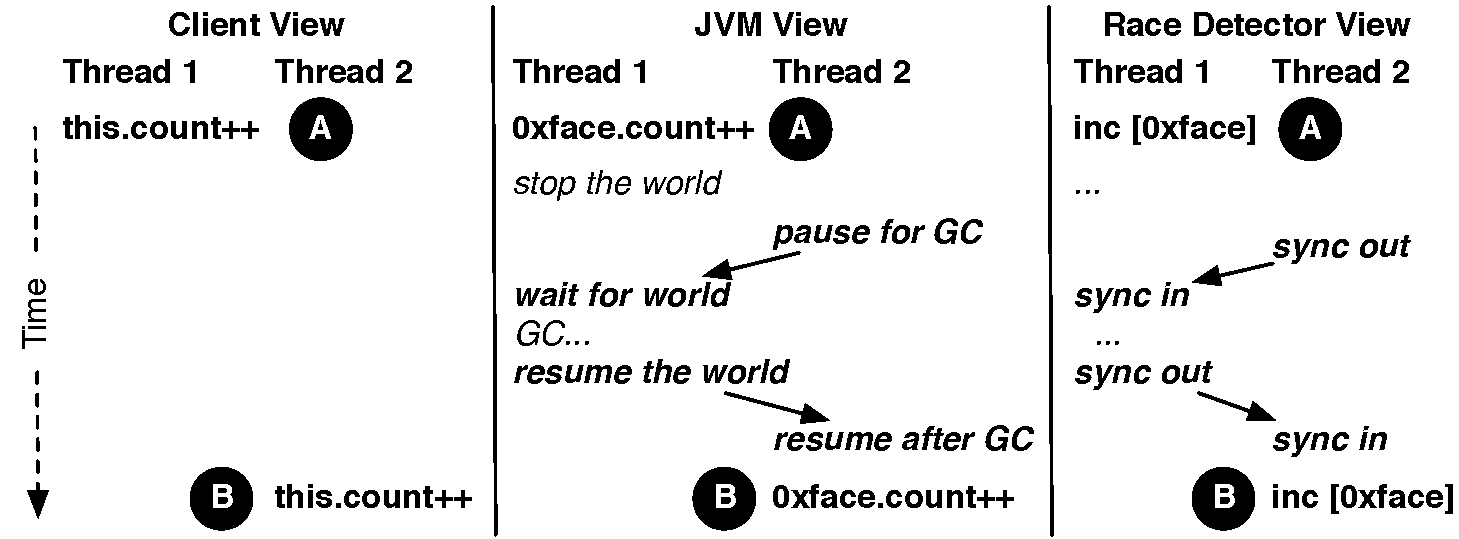 August 2012
A Programming-Languages View of Data Races, Dan Grossman
84
Problem #3: False positives
Memory reuse could make accesses to distinct high-level objects appear as unsynchronized races on low-level memory
Especially after ignoring run-time system internal synchronization to avoid Problem #2
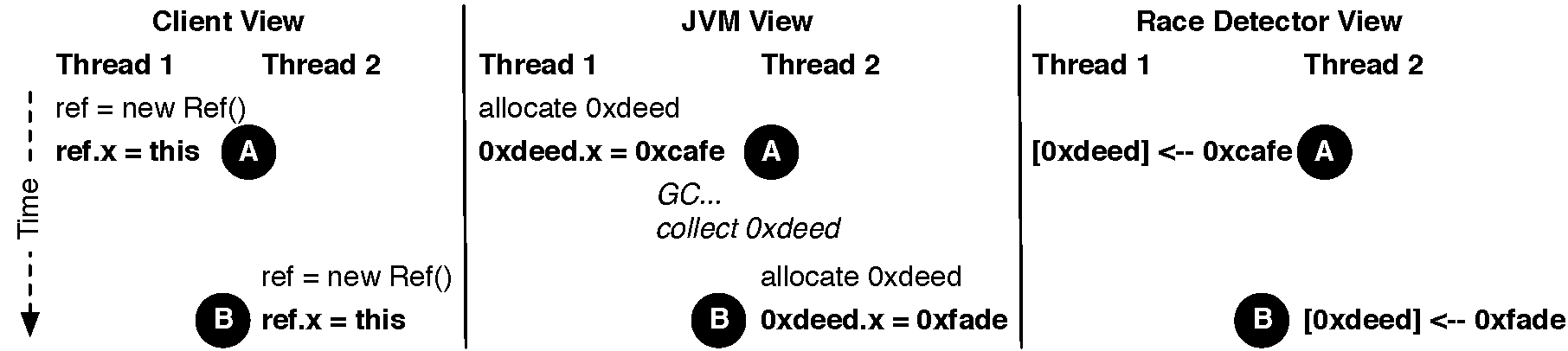 August 2012
A Programming-Languages View of Data Races, Dan Grossman
85
Problem #4: False negatives
Memory movement (for compacting garbage collection) can make high-level conflicting memory accesses go to different low-level addresses
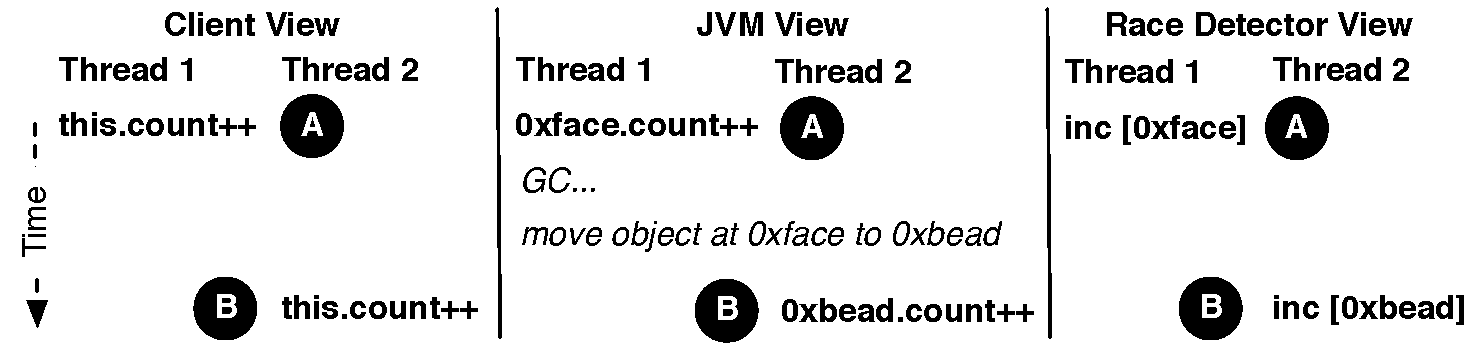 August 2012
A Programming-Languages View of Data Races, Dan Grossman
86
Fixing the problems
Our solution: Extend low-level data-race detector so the run-time system can control it to perform high-level data-race detection
But keep low-level performance

Extension points:
Versions of load/store that “don’t count” as memory accesses for data-race detection
Versions of CAS that “don’t count” as happens-before edges for data-race detection
Instructions to “clear the history” of a memory location (for when object is newly allocated)
Instructions to “copy the history” of a memory location to a different location (for moving garbage collectors)
August 2012
A Programming-Languages View of Data Races, Dan Grossman
87
Prototype
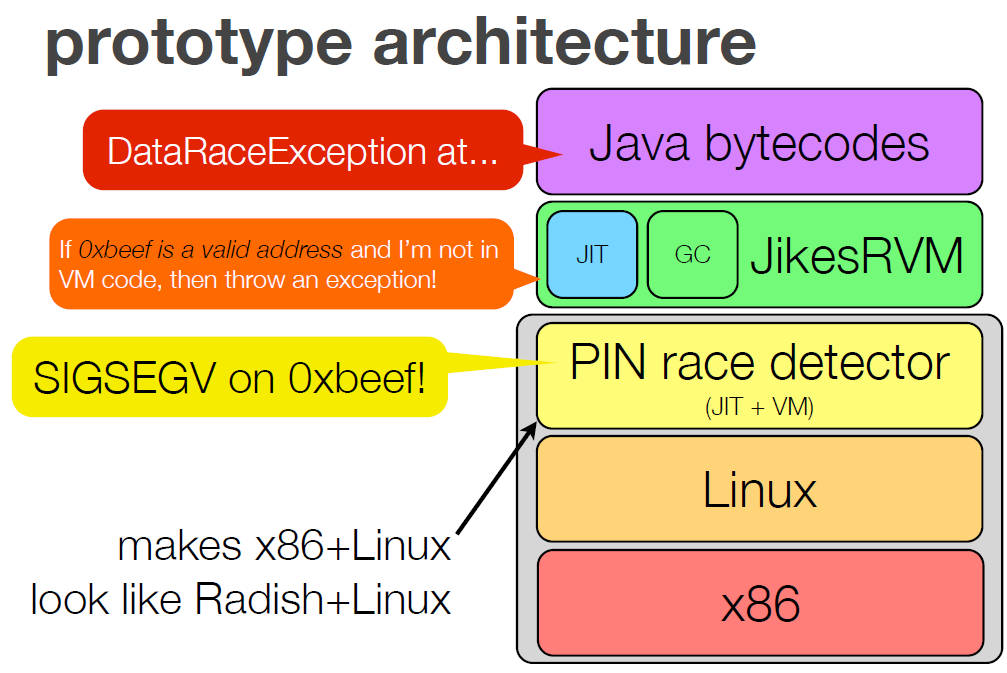 Makes it look like chip has extended ISA and precise data-race detection
August 2012
A Programming-Languages View of Data Races, Dan Grossman
88
Reuse / performance
Changes to JikesRVM to use the low-level race detector:
< 1% of lines of code
< 0.3% of files

Prototype data-race detector is slow (simulating hardware), but the overhead from extra JikesRVM work is usually < 50%
So if  we can implement fast low-level data-race detectors, then we can transfer that performance to high-level data-race detectors
August 2012
A Programming-Languages View of Data Races, Dan Grossman
89
But does it work?
Solving the “four problems” sufficient and necessary in practice!

Totals across four DaCapo benchmarks and copying collector:

0.   Identifies data races involving 69 program points

If don’t treat run-time memory accesses as “not counting”, false positives involving 1314 program points

If don’t treat run-time synchronization as “not counting”, false negatives involving 67 program points

If don’t “clear the history” when allocating an object, false positives involving 11 program points

If don’t “move the history” when moving an object, false negatives involving 12 program points
August 2012
A Programming-Languages View of Data Races, Dan Grossman
90
Outline
What are data races

Memory-consistency models: why data races muddy semantics

Approaches to data-race detection
Static vs. dynamic
Sound vs. complete vs. both vs. neither
Locksets
Vector clocks and FastTrack
Other recent approaches

Low-level vs. high-level data races
Low-level detection is wrong for detecting high-level data races
Abstracting low-level data races to remove this gap
August 2012
A Programming-Languages View of Data Races, Dan Grossman
91
Perspective
I consider the semantics of shared memory in the presence of data races to be “the great failure” of language design and semantics

Options:
Abandon shared memory / ignore the problem
Make it easy for language implementation to identify thread-local memory
Use much slower hardware instructions (10-100x) to access memory while providing no benefit to data-race-free programs
Detect data races when they occur
Make data races impossible via static disciplines
Continue to “trust programmers”
Other??

On the plus side, much progress in last 20 years, still accelerating
August 2012
A Programming-Languages View of Data Races, Dan Grossman
92
Key References (1/2)
There are > 100 papers – these are just ones I find seminal, excellent background, or especially related to topics focused on in this presentation.  Apologies for omissions.

You Don't Know Jack About Shared Variables or Memory Models, Hans-J. Boehm, Sarita V. Adve, Communications of the ACM, February 2012.
S. Adve and H. Boehm. Memory Models: A Case for Rethinking Parallel Languages and Hardware. Communication of the ACM, Aug 2010.
Threads Cannot Be Implemented as a Library, Hans-J. Boehm.  PLDI, June 2005.
FastTrack: efficient and precise dynamic race detection Cormac Flanagan, Stephen N. Freund PLDI, June 2009.
Types for Safe Locking: Static Race Detection for Java.  Martin Abadi, Cormac Flanagan, and Stephen N. Freund.  ACM Transactions on Programming Languages and Systems, 2006.
Data-Race Exceptions Have Benefits Beyond the Memory Model Benjamin P. Wood, Luis Ceze, Dan Grossman. ACM SIGPLAN Workshop on Memory Systems Performance and Correctness, San Jose, CA, June, 2011. [Better more recent paper under submission as of August 2012]
IFRit: Interference-Free Regions for Dynamic Data-Race Detection.  Laura Effinger-Dean, Brandon Lucia, Luis Ceze, Dan Grossman, Hans-J. Boehm. OOPSLA, October, 2012.
August 2012
A Programming-Languages View of Data Races, Dan Grossman
93
Key References (2/2)
There are > 100 papers – these are just ones I find seminal, excellent background, or especially related to topics focused on in this presentation.  Apologies for omissions.

RADISH: Always-On Sound and Complete Race Detection in Software and Hardware Joseph Devietti, Benjamin P. Wood, Karin Strauss, Luis Ceze, Dan Grossman, Shaz Qadeer.ISCA, June, 2012. 
M. D. Bond, K. E. Coons, and K. S. McKinley. Pacer: Proportional detection of data races. PLDI, June 2010.
T. Elmas, S. Qadeer, and S. Tasiran. Goldilocks: A race and transaction-aware Java runtime. PLDI, June 2007.
D. R. Engler and K. Ashcraft. RacerX: Effective, static detection of race conditions and deadlocks. SOSP, 2003.
M. Naik, A. Aiken, and J. Whaley. Effective static race detection for Java. PLDI, June 2006.
R. O’Callahan and J.-D. Choi. Hybrid dynamic data race detection. In PPoPP, 2003.
S. Savage, M. Burrows, G. Nelson, P. Sobalvarro, and T. E. Anderson. Eraser: A dynamic data race detector for multi-threaded programs. Transactions on Computer Systems, 1997.
J. W. Voung, R. Jhala, and S. Lerner. Relay: static race detection on millions of lines of code.  FSE, 2007.
August 2012
A Programming-Languages View of Data Races, Dan Grossman
94
“Advertisement”
I have written a “from the beginning” introduction to parallelism and concurrency for second-year undergraduates
Good background reading for your younger friends
http://www.cs.washington.edu/homes/djg/teachingMaterials/spac/

More basic than this presentation
Much less on data races
More on parallel algorithms
More on synchronization mechanisms

Has been used at roughly 10 universities
August 2012
A Programming-Languages View of Data Races, Dan Grossman
95